1
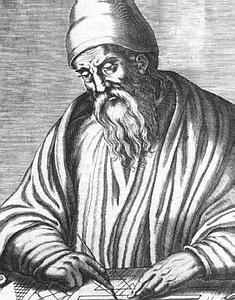 Teori Bilangan
Bahan Kuliah  Matematika  Diskrit
2
Outline
Teorema Euclidean
PBB
Kombinasi lanjar
Relatif prima
Aritmetika modulo
Kongruen
Modulo inversi
Bilangan prima
Implementasi teori bilangan bulat
3
Bilangan Bulat
Bilangan bulat adalah bilangan yang tidak mempunyai pecahan desimal, misalnya 8, 21, 8765, -34, 0

Berlawanan dengan bilangan bulat adalah bilangan riil yang mempunyai titik desimal, seperti 8.0, 34.25, 0.02.
4
Sifat Pembagian pada Bilangan Bulat
Jika a  0, a habis membagi b (a divides b) jika terdapat bilangan bulat {c | b = ac} 
 
Notasi: a | b  jika b = ac, c  Z dan a  0.	 

Contoh 1: 4 | 12 karena 12 4 = 3 (bilangan bulat) atau 12 = 4  3. Tetapi 4 | 13 karena 13  4 = 3.25 (bukan bilangan bulat).
5
Teorema Euclidean
Teorema 1 (Teorema Euclidean). Misalkan m dan n bilangan bulat, n > 0.  Jika m dibagi dengan n maka terdapat bilangan bulat unik q (quotient) dan r (remainder),  sedemikian sehingga
                m = nq + r		           (1)
	dengan 0  r < n.
6
Contoh 2. 
(i)  1987/97 = 20, sisa 47: 
		1987 = 97  20 + 47

(ii) –22/3 = –8, sisa 2:	
	  –22 = 3(–8) + 2	

	tetapi –22 = 3(–7)  – 1 salah 
	karena r = –1 (syarat 0  r < n)
7
Pembagi Bersama Terbesar (PBB)
Misalkan a dan b bilangan bulat tidak nol.

Pembagi bersama terbesar (PBB – greatest common divisor atau gcd) dari a dan b adalah bilangan bulat terbesar d sedemikian hingga d | a dan d | b. 

Dalam hal ini dinyatakan bahwa PBB(a, b) = d.
8
Contoh 3. 
	 Faktor pembagi 45: 1, 3, 5, 9, 15, 45; 
    Faktor pembagi 36: 1, 2, 3, 4, 9, 12, 18, 36;
	 Faktor pembagi bersama 45 dan 36:  1, 3, 9

    PBB(45, 36) = 9.
9
Teorema 2. Misalkan m dan n bilangan bulat, dengan syarat n > 0 sedemikian sehingga
               m = nq + r	, 0  r < n
    maka PBB(m, n) = PBB(n, r)

Contoh 4: m = 60, n = 18,
			60 = 18  3  + 6
   maka PBB(60, 18) = PBB(18, 12) = 6
10
Algoritma Euclidean
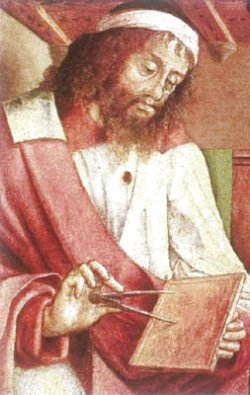 Tujuan: algoritma untuk mencari PBB dari dua buah bilangan bulat. 

Penemu: Euclides, seorang matematikawan Yunani yang menuliskan algoritmanya tersebut dalam buku,  Element.
11
12
Contoh 4. m = 80, n = 12 dan dipenuhi syarat m  n
80 = 6.12 + 8


12 = 1.8 + 4


8 = 2.4 + 0
Sisa pembagian terakhir sebelum 0 adalah 4, maka PBB(80, 12) = 4.
13
LATIHAN 1
Cari bilangan bulat q dan r sehingga m = nq+r
 m=45, n=6			d. m=273, n=110
 m=66, n=11			e. m=315, n=825
 m=106, n=12
Tentukan PBB dari pasangan bilangan bulat m dan n berikut:
PBB(45,6)			d. PBB(273,110)
PBB(106,12)			e. PBB(315, 825)
PBB(220,1400)
14
Kombinasi Lanjar
PBB(a,b) dapat dinyatakan sebagai kombinasi lanjar (linear combination) a dan b dengan dengan koefisien-koefisennya.

Contoh 6: PBB(80, 12) = 4 ,
		           4 = (-1)  80 + 7  12.

Teorema 3. Misalkan a dan b bilangan bulat positif, maka terdapat bilangan bulat m dan n sedemikian sehingga PBB(a, b) = ma + nb.
15
Contoh 7: Nyatakan PBB(21, 45) sebagai kombinasi lanjar dari 21 dan 45. 
Solusi:
		45  = 2 (21) + 3
		21  = 7 (3) + 0
	Sisa pembagian terakhir sebelum 0 adalah 3, maka PBB(45, 21) = 3
	Substitusi dengan persamaan–persamaan di atas menghasilkan:
		3 = 45 – 2 (21)
	yang merupakan kombinasi lanjar dari 45 dan 21 adalah 1 dan -2
16
Contoh 8: Nyatakan PBB(312, 70) sebagai kombinasi lanjar 312 dan 70.
Solusi: Terapkan algoritma Euclidean untuk memperoleh PBB(312, 70):
	312 = 4  70 + 32	(i)
	  70 = 2  32 + 6	(ii)	
	  32 = 5  6 + 2		(iii)	
	    6 = 3  2 + 0		(iv)
 Sisa pembagian terakhir sebelum 0 adalah 2, maka PBB(312, 70) = 2
 Susun pembagian nomor (iii) dan (ii) masing-masing menjadi
       2 = 32 – 5  6		(iv)	
       6 = 70 – 2  32	(v)
 Sulihkan (v) ke dalam (iv) menjadi
     2 = 32 – 5(70 – 232) = 132 – 570 + 1032 = 11  32 – 5  70    (vi)	
 Susun pembagian nomor (i) menjadi
	32 = 312 – 4  70		(vii)
 Sulihkan (vii) ke dalam (vi) menjadi
2 = 11  32 – 5  70  = 11  (312 – 4  70) – 5  70 = 11 . 312 – 49  70
 Jadi, PBB(312, 70) = 2 = 11  312 – 49  70
17
Latihan 2
Tentukan kombinasi lanjar untuk soal pada latihan 2
18
Relatif Prima
Dua buah bilangan bulat a dan b dikatakan relatif prima jika PBB(a, b) = 1. 
 
Contoh 9. 
	(i) 20 dan 3 relatif prima sebab PBB(20, 3) = 1. 
	(ii) 7 dan 11 relatif prima karena PBB(7, 11) = 1. 
	(iii) 20 dan 5 tidak relatif prima sebab PBB(20, 5) = 5  1.
19
Jika a dan b relatif prima, maka terdapat bilangan bulat m dan n sedemikian sehingga
			 ma + nb = 1

Contoh 10. Bilangan 20 dan 3 adalah relatif prima karena PBB(20, 3) = 1, atau dapat ditulis
 		2 . 20 + (–13) . 3 = 1  (m = 2, n = –13) 

	Tetapi 20 dan 5 tidak relatif prima karena PBB(20, 5) = 5  1 sehingga 20 dan 5 tidak dapat dinyatakan dalam m . 20 + n . 5 = 1.
20
Aritmetika Modulo
Misalkan a dan m bilangan bulat (m > 0). Operasi 
		a mod m       (dibaca “a modulo m”) 
	memberikan sisa jika a dibagi dengan m. 

Notasi:  a mod m = r  sedemikian sehingga
		       a = mq + r, dengan 0  r < m.
 
m disebut modulus atau modulo, dan hasil aritmetika modulo m terletak di dalam himpunan {0, 1, 2, …, m – 1}.
21
Contoh 11. Beberapa hasil operasi dengan operator modulo:
      	(i)   23 mod 5 = 3		(23 = 5  4 +  3)
		(ii)  27 mod 3 = 0		(27 = 3  9 + 0)
		(iii) 6 mod 8 = 6		(6 = 8  0 + 6)	
		(iv)  0 mod 12 = 0		(0 = 12  0 + 0)
		(v) – 41 mod 9 = 4		(–41 = 9 (–5) + 4)
		(vi) – 39 mod 13 = 0		(–39 = 13(–3) + 0)
 
Penjelasan untuk (v): Karena a negatif, bagi |a| dengan m mendapatkan sisa r’. Maka a mod m = m – r’ bila r’  0. Jadi |– 41| mod 9 = 5, sehingga  –41 mod 9 = 9 – 5 = 4.
22
Kongruen
Misalnya 38 mod 5 = 3 dan 13 mod 5 = 3, maka dikatakan 38  13 (mod 5) 
	(baca: 38 kongruen dengan 13 dalam modulo 5). 
 
Misalkan a dan b bilangan bulat dan m adalah bilangan > 0, maka a  b (mod m) jika m habis membagi a – b.
 
Jika a tidak kongruen dengan b dalam modulus m, maka ditulis a / b (mod m) .
23
Contoh 12. 
17  2 (mod 3)	( 3 habis membagi 17 – 2 = 15)

–7  15 (mod 11) 
 (11 habis membagi –7 – 15 = –22)

12 / 2 (mod 7) 
(7 tidak habis membagi 12 – 2 = 10 )

–7 / 15 (mod 3)	
(3 tidak habis membagi –7 – 15 = –22)
24
a  b (mod m) dalam bentuk “sama dengan” dapat dituliskan sebagai	
	   a = b + km	   (k adalah bilangan bulat) 
 
Contoh 13.
	17  2 (mod 3)        17 = 2 + 5  3
   –7  15 (mod 11)    –7 = 15 + (–2)11
25
a mod m = r  dapat juga ditulis sebagai
		a  r (mod m)
 
Contoh 14. 
       (i)   23 mod 5 = 3	  23  3 (mod 5)
	(ii)  27 mod 3 = 0	  27  0 (mod 3)
	(iii) 6 mod 8 = 6	  6  6 (mod 8)	
	(iv)  0 mod 12 = 0       0  0 (mod 12)
	(v) – 41 mod 9 = 4      –41  4 (mod 9)
	(vi) – 39 mod 13 = 0   – 39  0 (mod 13)
26
Teorema 4. Misalkan m adalah bilangan bulat positif.

1)Jika a  b (mod m) dan c adalah sembarang   bilangan bulat maka
	(i)  (a + c)  (b + c) (mod m)
	(ii) ac  bc (mod m)
	(iii) ap  bp (mod m)  , p bilangan bulat tak-negatif
 
2) Jika a  b (mod m) dan c  d (mod m), maka
	(i)  (a + c)  (b + d) (mod m)
	(ii) ac  bd (mod m)
27
28
Contoh 15. 
	Misalkan 17  2 (mod 3) dan 10  4 (mod 3), maka menurut Teorema 4,
	17 + 5 = 2 + 5 (mod 3)     22 = 7 (mod 3)	
	17 . 5 = 5  2 (mod 3)	     	85 = 10 (mod 3)	
	17 + 10  = 2 + 4 (mod 3)   27 = 6 (mod 3)	
	17 . 10 = 2  4 (mod 3)     	170 = 8 (mod 3)
29
Teorema 4 tidak memasukkan operasi pembagian pada aritmetika modulo karena jika kedua ruas dibagi dengan bilangan bulat, maka kekongruenan tidak selalu dipenuhi. 

Contoh 16: 
	10  4 (mod 3) dapat dibagi dengan 2 
	karena 10/2 = 5 dan 4/2 = 2, dan 5  2 (mod 3)
	
	14  8 (mod 6) tidak dapat dibagi dengan 2, karena 14/2 = 7 dan 8/2 = 4, tetapi  7 / 4 (mod 6).
30
Latihan
Jika a  b (mod m) dan c  d (mod m) adalah sembarang bilangan bulat maka buktikan bahwa 
		ac  bd (mod m)

.
31
Solusi
a  b (mod m)   a = b + k1m
c  d (mod m)  c = d + k2m
maka 
 ac = (b + k1m)(d + k2m)
 ac	 = bd + bk2m + dk1m + k1k2m2
 ac	 = bd + Km 	dengan K = bk2 + dk1 + k1k2m
  ac  bd (mod m)  (terbukti)
32
Balikan Modulo (modulo invers)
Di dalam aritmetika bilangan riil, inversi (inverse) dari perkalian adakah pembagian. 

Contoh: Inversi 4 adalah 1/4, sebab 4  1/4 = 1.
33
Jika a dan m relatif prima dan m > 1, maka balikan (invers) dari a modulo m ada.

Balikan dari a modulo m adalah bilangan  bulat x sedemikian sehingga 
 		xa  1 (mod m)
Dalam notasi lainnya, a–1(mod m) = x
34
Bukti: a dan m relatif prima, jadi PBB(a, m) = 1, dan terdapat bilangan bulat x dan y sedemikian sehingga
 
		xa + ym = 1
 
	yang mengimplikasikan bahwa
 
		xa + ym  1 (mod m)
 
	Karena ym  0 (mod m), maka 
 
		xa  1 (mod m)
	 			 
	Kekongruenan yang terakhir ini berarti bahwa x adalah balikan dari a modulo m.  				           
35
Pembuktian di atas juga menceritakan bahwa untuk mencari balikan dari a modulo m, kita harus membuat kombinasi lanjar dari a dan m sama dengan 1. 

Koefisien a dari kombinasi lanjar tersebut merupakan balikan dari a modulo m.
36
Contoh 17. Tentukan balikan dari 4 (mod 9), 17 (mod 7), dan 18 (mod 10).
	Solusi:
(a)  Karena PBB(4, 9) = 1, maka balikan dari 4 (mod 9) 	ada. Dari algoritma Euclidean diperoleh bahwa 
 			9 = 2  4 + 1 
 	Susun persamaan di atas  menjadi
  			–2  4 + 1  9 = 1	
    Dari persamaan terakhir ini kita peroleh –2 adalah balikan dari 4 modulo 9. 
     Periksa bahwa  –2  4  1 (mod 9)
37
Catatan: setiap bilangan yang kongruen dengan
	–2 (mod 9) 
	juga adalah inversi dari 4, misalnya 7, –11, 16, dan seterusnya, karena
      7  –2 (mod 9)		(9 habis membagi 7 – (–2) = 9)
	–11  –2 (mod 9)	(9 habis membagi –11 – (–2) = –9)
	  16  –2 (mod 9)	(9 habis membagi 16 – (–2) = 18)
38
(b) Karena PBB(17, 7) = 1, maka balikan dari 17 (mod 7) ada. Dari algoritma Euclidean diperoleh  rangkaian pembagian berikut:
		17 = 2  7 + 3	(i)
		 7 =  2  3 + 1	(ii)
		  3 = 3  1 + 0	(iii)	(yang berarti: PBB(17, 7) = 1) )
       Susun (ii) menjadi:
 		1 = 7 – 2  3	(iv)
       Susun (i) menjadi
 		3 = 17 – 2  7	(v)
      Sulihkan (v) ke dalam (iv):
 		1 = 7 – 2  (17 – 2  7) = 1  7 – 2  17 + 4  7 = 5  7 – 2  17
      atau	
 	       –2  17  + 5  7 = 1
      Dari persamaan terakhir diperoleh –2 adalah balikan dari 17 (mod 7)  

 –2  17  1 (mod 7)	(7 habis membagi –2  17 – 1 = –35)
39
(c) Karena PBB(18, 10) = 2  1, maka balikan dari
 	    18 (mod 10)     tidak ada.
40
Cara lain menghitung balikan
Ditanya: balikan dari a (mod m)
Misalkan x adalah balikan dari a (mod m), maka
	   ax  1 (mod m)  (definisi balikan modulo)
    atau dalam noatsi ‘sama dengan’:
	   ax = 1 + km
    atau
	   x = (1 + km)/a	
    Cobakan untuk k = 0, 1, 2, … dan k = -1, -2, …
    Solusinya adalah semua bilangan bulat yang memenuhi.
41
Contoh 18: Balikan dari 4 (mod 9) adalah  x sedemikian sehingga 4x  1 (mod 9)
	4x  1 (mod 9)  4x = 1 + 9k    x = (1 + 9k)/4
Untuk k = 0  x tidak bulat
		     k = 1  x tidak bulat
		     k = 2  x tidak bulat	 
		     k = 3  x = (1 + 9 . 3)/4 = 7
		     k = -1  x = (1 + 9. –1)/4 = -2
Balikan dari 4 (mod 9) adalah 7 (mod 9), 
-2 (mod 9), dst
42
Latihan
Tentukan semua balikan dari 9 (mod 11).
43
Solusi:
Misalkan 9-1 (mod 11) = x
Maka 9x  1 (mod 11) atau 9x = 1 + 11k atau 
	     x = (1 + 11k)/9
	Dengan mencoba semua nilai k yang bulat (k = 0, -1, -2, ..., 1, 2, ...) maka 
diperoleh x = 5. Semua bilangan lain yang kongruen dengan 5 (mod 11) juga merupakan  solusi, yaitu –6, 16, 27, ...
44
Kekongruenan Lanjar
Kekongruenan lanjar berbentuk:
		 ax  b (mod m)
 	(m > 0, a dan b sembarang bilangan bulat,  dan x adalah peubah bilangan bulat).
  
	Pemecahan:  ax = b + km 
	   
	(Cobakan untuk k = 0, 1, 2, … dan k = –1, –2, … yang menghasilkan x sebagai bilangan bulat)
45
46
Cara lain menghitung solusi ax  b (mod m)
Seperti dalam persamaan biasa, 
		4x = 12   kalikan setiap ruas dengan 1/4  (yaitu 	invers 4), maka  1/4  . 4x  = 12 . 1/4   x = 3

4x  3 (mod 9)  kalikan setiap ruas dengan balikan dari 
	4 (mod 9) (dalam hal ini sudah kita hitung, yaitu –2)
	    (-2) . 4x  (-2) . 3 (mod 9)  -8x  -6 (mod 9)

    Karena –8  1 (mod 9), maka x  -6 (mod 9). Semua blangan bulat yang kongruen dengan –6 (mod 9) adalah solusinya, yitu 3, 12, …, dan –6, -15, …
47
48
Latihan
Sebuah bilangan bulat jika dibagi dengan 3 bersisa 2 dan jika ia dibagi dengan 5 bersisa 3. Berapakah bilangan bulat tersebut
49
Solusi
Misal  : bilangan bulat = x
       x mod 3 = 2           x  2 (mod 3)
       x mod 5 = 3           x  3 (mod 5)
  Jadi, terdapat sistem kekongruenan:
      x  2 (mod 3)		(i)
      x  3 (mod 5)		(ii)
  Untuk kongruen pertama:
 	 x = 2 + 3k1		(iii)
  Substitusikan (iii) ke dalam (ii):
 	 2 + 3k1  3 (mod 5)  3k1  1 (mod 5) 
 diperoleh
        k1  2 (mod 5) atau k1 = 2 + 5k2
50
x = 2 + 3k1
   = 2 + 3 (2 + 5k2)
   = 2 + 6 + 15k2
   = 8 + 15k2 
atau 
 x  8 (mod 15)

Semua nilai x yang kongruen dengan 8 (mod 15) adalah solusinya, yaitu
 x = 8,   x = 23,  x = 38,  …,  x = -7, dst
51
Chinese Remainder Problem
Pada abad pertama, seorang matematikawan China yang bernama Sun Tse mengajukan pertanyaan sebagai berikut:
	
	Tentukan sebuah bilangan bulat yang bila dibagi dengan 5 menyisakan 3, bila dibagi 7 menyisakan 5, dan bila dibagi 11 menyisakan 7.
 
Misakan bilangan bulat tersebut = x. Formulasikan kedalam sistem kongruen lanjar:
 		x  3 (mod 5)
		x  5 (mod 7)
		x  7 (mod 11)
52
Teorema 5. (Chinese Remainder Theorem) Misalkan m1, m2, …, mn adalah bilangan bulat positif sedemikian sehingga PBB(mi, mj) = 1 untuk i  j. Maka sistem kongruen lanjar
 
			x  ak (mod mk)
 
	mempunyai sebuah solusi unik dalam modulo m = m1  m2  …  mn.
53
54
Solusi unik ini mudah dibuktikan sebagai berikut.  Solusi tersebut dalam modulo:
	  m = m1  m2  m3 = 5  7  11 = 5  77 = 11  35. 
	Karena 77 . 3  1 (mod 5), 
	 	      55  6  1 (mod 7), 
		      35  6  1 (mod 11), 
	maka  solusi unik dari sistem kongruen tersebut adalah 
 	x  3  77  3 + 5  55  6  + 7  35  6 (mod 385)
	    3813 (mod 385) 
	    348 (mod 385)
55
Bilangan Prima
Bilangan bulat positif p (p > 1) disebut bilangan prima jika pembaginya hanya 1 dan p.
 
Contoh: 23 adalah bilangan prima karena ia hanya habis dibagi oleh 1 dan 23.
56
Karena bilangan prima harus lebih besar dari 1, maka barisan bilangan prima dimulai dari 2, yaitu 2, 3, 5, 7, 11, 13, …. 

Seluruh bilangan prima adalah bilangan ganjil, kecuali 2 yang merupakan bilangan genap.
 
Bilangan selain prima disebut bilangan komposit (composite). Misalnya 20 adalah bilangan komposit karena 20 dapat dibagi oleh 2, 4, 5, dan 10, selain 1 dan 20 sendiri.
57
Teorema 6. (The Fundamental Theorem of Arithmetic). Setiap bilangan bulat positif yang lebih besar atau sama dengan 2 dapat dinyatakan sebagai perkalian satu atau lebih bilangan prima.

	Contoh 16.
	9 = 3  3			
	100 = 2  2  5  5		
	13 = 13	 (atau 1  13)
58
Tes bilangan prima: 
	(i) bagi n dengan sejumlah bilangan prima, mulai dari 2, 3, … , bilangan prima  n. 

	(ii) Jika n habis dibagi dengan salah satu dari bilangan prima tersebut, maka n adalah bilangan komposit, 

	(ii) tetapi jika n tidak habis dibagi oleh semua bilangan prima tersebut, maka n adalah bilangan prima.
59
Contoh 17. Tes apakah (i) 171 dan (ii) 199 merupakan bilangan prima atau komposit.
	Penyelesaian:
    (i) 171 = 13.077. Bilangan prima yang  171 adalah 2, 3, 5, 7, 11, 13. 
	Karena 171 habis dibagi 3, maka 171 adalah bilangan komposit.
 
    (ii) 199 = 14.107. Bilangan prima yang  199 adalah 2, 3, 5, 7, 11, 13.
	Karena 199 tidak habis dibagi 2, 3, 5, 7, 11, dan 13, maka 199 adalah bilangan prima.
60
Teorema 6 (Teorema Fermat). Jika p adalah bilangan prima dan a adalah bilangan bulat  yang tidak habis dibagi dengan p,  yaitu PBB(a, p) = 1, maka
 
		ap–1  1 (mod p)
61
Contoh 18.   Tes apakah 17 dan 21 bilangan prima atau bukan dengan Teorema Fermat
	Ambil a = 2 karena PBB(17, 2) = 1 dan PBB(21, 2) = 1. 
	(i) 217–1 = 65536  1 (mod 17)
 	     karena 17 habis membagi 65536 – 1 = 65535    
      Jadi, 17 prima. 
 
	(ii) 	221–1 =1048576 \ 1 (mod 21)
 		karena 21 tidak habis membagi 1048576 – 1 =
		1048575.	 
		Jadi, 21 bukan prima
62
Kelemahan Teorema Fermat: terdapat bilangan komposit n sedemikian sehingga 2n–1  1 (mod n). Bilangan bulat seperti itu disebut bilangan prima semu (pseudoprimes). 
 
Contoh: 341 adalah komposit (karena 341 = 11  31) sekaligus bilangan prima semu, karena menurut teorema Fermat, 
 			2340  1 (mod 341)

Untunglah bilangan prima semu relatif jarang terdapat. 

Untuk bilangan bulat yang lebih kecil dari 1010 terdapat 455.052.512 bilangan prima, tapi hanya 14.884 buah yang merupakan bilangan prima semu terhadap basis 2.
63
Aplikasi Teori Bilangan
ISBN (International Book Serial Number)
Fungsi hash
Kriptografi
Pembangkit bilangan acak-semu
dll
64
TUGAS TEORI BILANGAN
Selesaikan kekongruenan lanjar
4x=5 (mod 8)
2x=7 (mod 17)

Tentukan inversi dari a mod m
 a=34, m=5
 a=178, m=62
Tentukan bilangan q dan r sehingga m=nq+r
 m=-221, n=12		
 m=-246, n=49
 m=0, n=47	
	
Hitung pembagian modulo berikut
-173 mod 21
-340 mod 9
0 mod 34

Tuliskan pasangan bilangan bulat yang relative prima satu sama lain.
21, 34, 55
25, 41, 49, 64
65
TUGAS ALGORITMA 1
Buatlah algoritma dan kamus data untuk menghitung komisi yang diterima salesman berdasarkan jumlah penjualan yang dicapainya perhari. Salesman itu mendapat komisi 10% dari hasil penjualan. Tampilkan, nama salesman dan besar komisi yang diperoleh dan besar pendapatan salesman per bulan jika ia menghabiskan 30% pendapatannya untuk makan selama sebulan
66
TUGAS ALGORITMA 1
Buat algoritma dan kamus data untuk membuat tampilkan tulisan berikut
	UNIKOM
	UNIKO
	UNIK
	UNI
	UN
	U